Plans and Specs
Coordination with Right of Way and Utilities
Presented by
Uyenly Bui, Senior Civil Engineer, City of Irvine
Darrell Hartman, Senior Civil Engineer, City of Irvine
IRWA Summer Refresh Seminar
July 16, 2019
PROJECT PHASES INVOLVING RIGHT OF WAY & UTILITIES
Planning/Preliminary

Final Design

Construction
PLANNING/PRELIMINARY ENGINEERING
Capital Improvement Project (CIP) development from initial concept to a complete scope of work 

Typical “Scope of Services”:
Research/Review
Aerial Topographic Mapping
Utilities  Research & Coordination 
Environmental Compliance
Technical Studies
Preliminary Design Plans
Preliminary Quantities and Cost Estimates 
Identify Right-of-Way Engineering (ROW) Impacts & Costs
Meetings, Presentations and Exhibits
[Speaker Notes: The City of Irvine often conduct a preliminary engineering phase on most projects. We invest the time, the staff, and the resources to do our diligence to flush out all issues early that can potentially impact the project.  The preliminary engineering phase acts a guidance to pave the way and sets itinerary for the next two phases.]
PLANNING/PRELIMINARY
Identifies stakeholders and project constraints, then “build” alternatives are developed and compared with the “no-build alternative”; concludes with a “preferred” build alternative
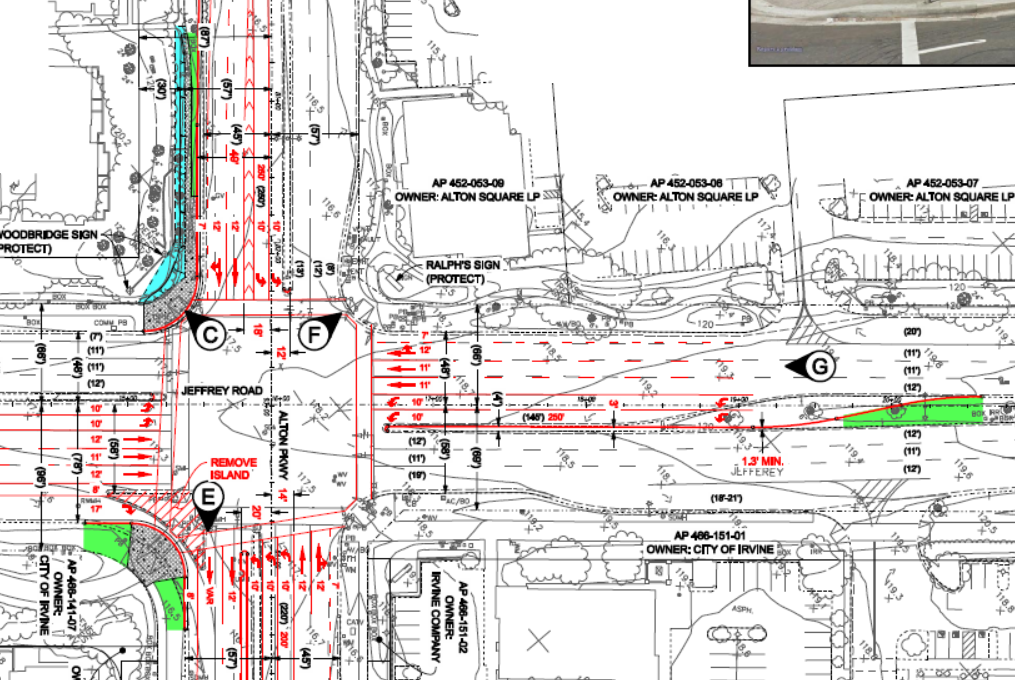 PLANNING/PRELIMINARY
Meetings/Coordination
Utilities
Stakeholders (e.g. property owners, Homeowner’s Associations)
Jurisdictional agencies 

Importance: 
Project/no project
Impact schedule
Legal issues
Monetary costs
Effort to find solutions
PLANNING/PRELIMINARY
Environmental  Compliance
California Environmental Quality Act (CEQA)
National Environmental Policy Act (NEPA) – Federally-funded; federal land

Technical Studies & Findings  – traffic impacts, water quality, biological, noise, geotechnical, air quality, drainage, initial site assessment
PLANNING/PRELIMINARY
Phase l/ll studies – Reports prepared for properties that identifies potential or existing  environmental contamination liabilities; completed for all parcels involved for appraisal to assess the value of properties

Phase I – Initial Site Assessment (ISA) report; site description, historical use, search of environmental database, site reconnaissance

Phase II – Soil samples, soil borings; groundwater tests; only done if recommended by Phase I
PLANNING/PRELIMINARY
Right of Way (ROW) – Estimate ROW cost for each alternative
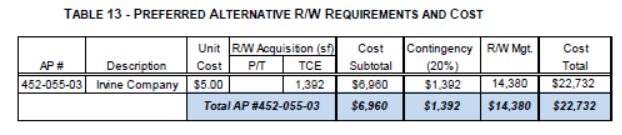 PLANNING/PRELIMINARY
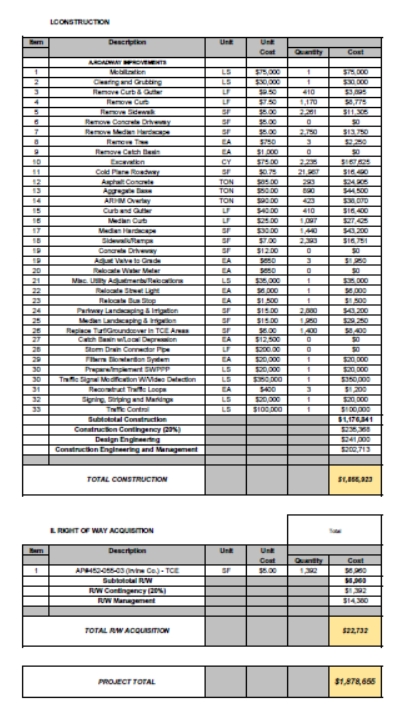 Prepare a preliminary cost estimate to plan a project budget. Identify required studies, jurisdictional regulations, right of way requirements, utility impacts, permits, stakeholders, end users.

Prepare Project Report – Guiding document with next steps; contains preliminary design plans, supporting technical studies, ROW impacts, cost estimate, public involvement, funding sources, and concludes with a justification for the decision
FINAL DESIGN
Final construction documents are developed using preliminary information generated during the Preliminary Engineering phase.

Typical “Scope of Services”:
Base/Preliminary Data Review
Permits
Utilities Identification, Research, Coordination and Notices
Plans
Reports, Studies and Calculations
Environmental and Water Quality Compliance
Special Provisions
Quantities and Cost Estimates
Critical Path Method (CPM) Schedule
Right-of-Way Engineering (ROW) and Legal Descriptions
Meetings, Presentations and Exhibits
ROW NEEDS
Initial information necessary to determine Right of Way needs:

Base map
Topographic survey
Existing right of way information
Proposed improvements/geometrics
Utility relocations/modifications

Right of Way Determination – Additional right of way needs are determined by comparing existing right of way information and proposed improvements. Care must be taken to allow for access and construction of the improvements as well as the improvements themselves.
FINAL DESIGN SCHEDULE
65% Design: 
ROW activity may begin
For tight project schedule - Enables the ROW to be secured in time to meet project schedule
However, may need to go back and acquire additional ROW if  any design issues cause a change in ROW requirements as we approach 85% to 100% design

85% to 100% Design: 
Ideally ROW Activity should begin at 85-100% 
The changes to ROW requirements will be minimal
However, project schedule may suffer due to a later start date for right of way activities
ROW ACTIVITIES
Activities:

Title reports – Property dimensions and encumbrances: liens, easements, etc.
Preparation of ROW maps and legal descriptions by the City’s design consultant
Preparation of the Appraisal – prepared by the City’s appraisal consultant
Preparation of the offer and negotiations for the property by the City
TITLE REPORT
Title reports – Details liens, easements, etc. on the properties
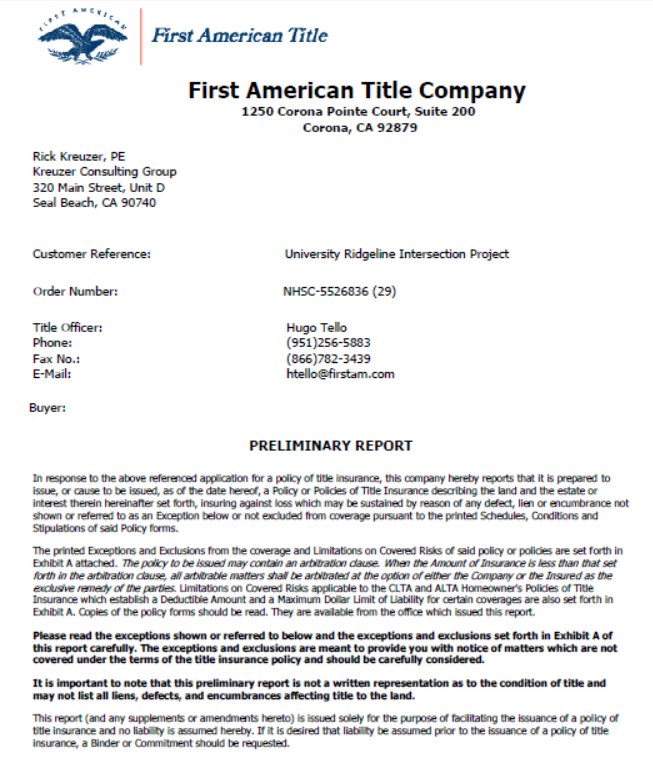 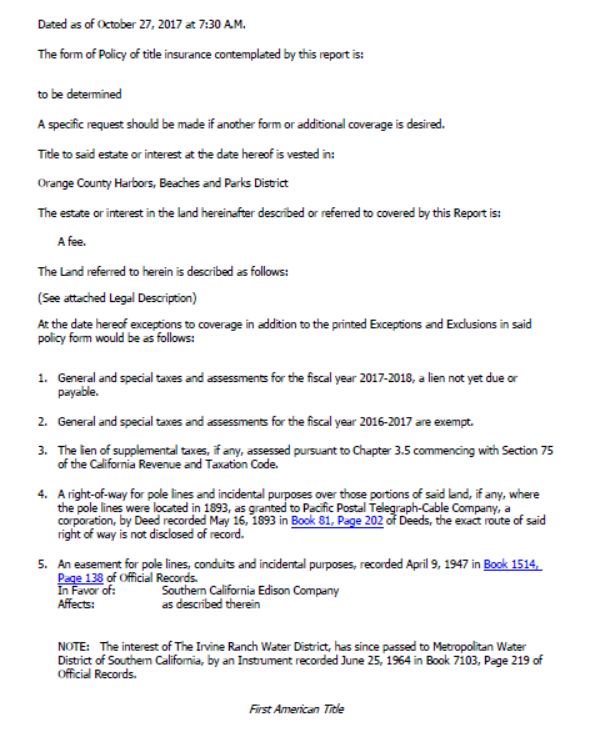 ROW EXHIBIT (COMPREHENSIVE)
ROW EXHIBIT (PROPERTY SPECIFIC)
PLAT MAPS & LEGAL DESCRIPTIONS
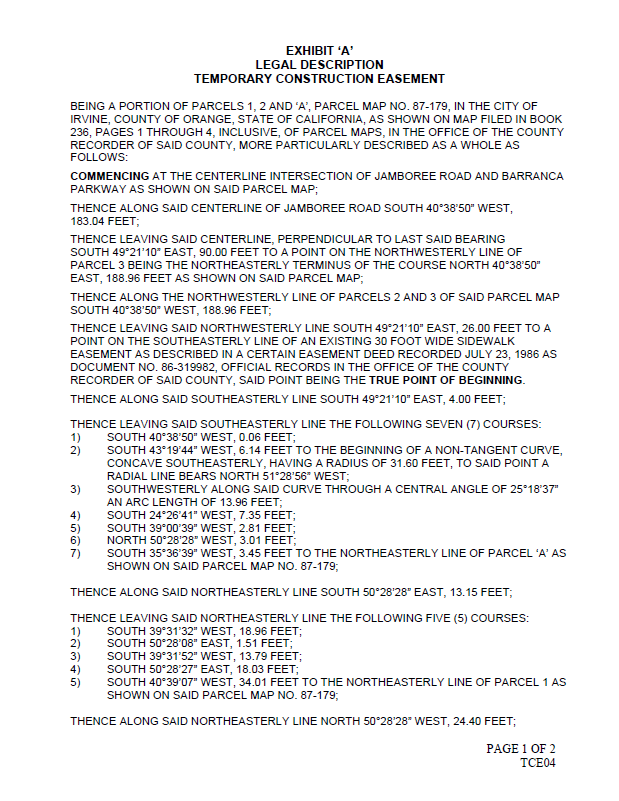 SECURE RIGHT OF WAY
Fee 
Easement
Lease
FEE vs. EASEMENT
Fee – owner retains responsibility for cleanup of all contamination underneath property

Easement – Agency not responsible for contamination below the land
EASEMENTS
Typical easements secured by a local agency include:
Roadway Easements
Landscape Easements


Sidewalk Easements
Drainage Easements
Non-standard easements may include:
Wall or Footing Easements

Aerial Easements
General deed language will state “…a perpetual easement for public street and utility purposes…”

More specific deed language will state “…a perpetual easement to plant, maintain, replace or remove landscaping…”
LEASE
Lease for use of a property for a period of time; renewable
(e.g. City of Irvine leases Southern California Edison’s property for use as a trail)
Walnut Trail
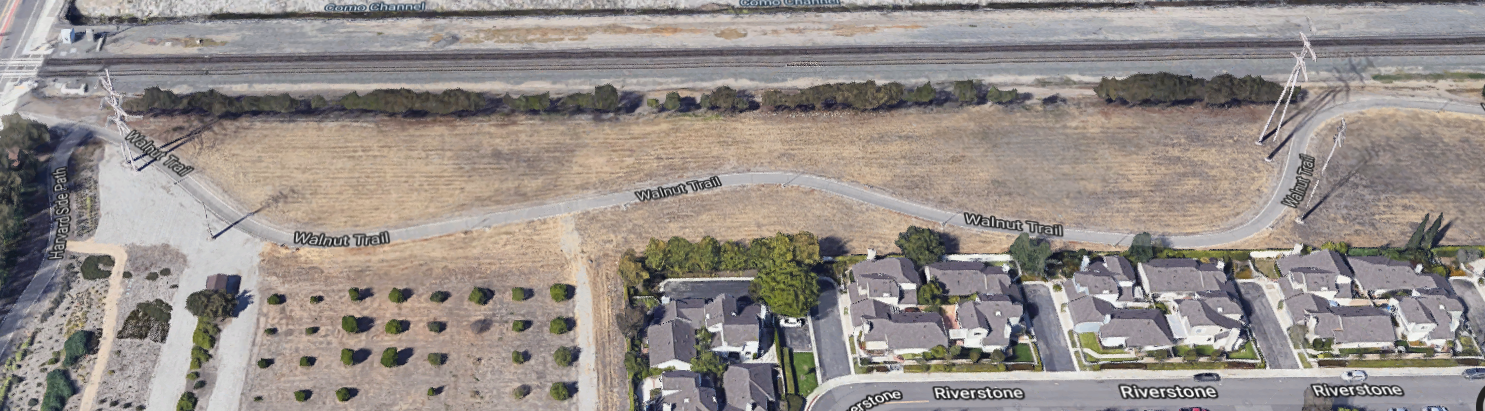 FEE ACQUISITION
Fee Acquisition – recorded deed with the legal descriptions and plat map describing acquired property, transferring to the new owner’s name
Jamboree Road/I-5 Interchange
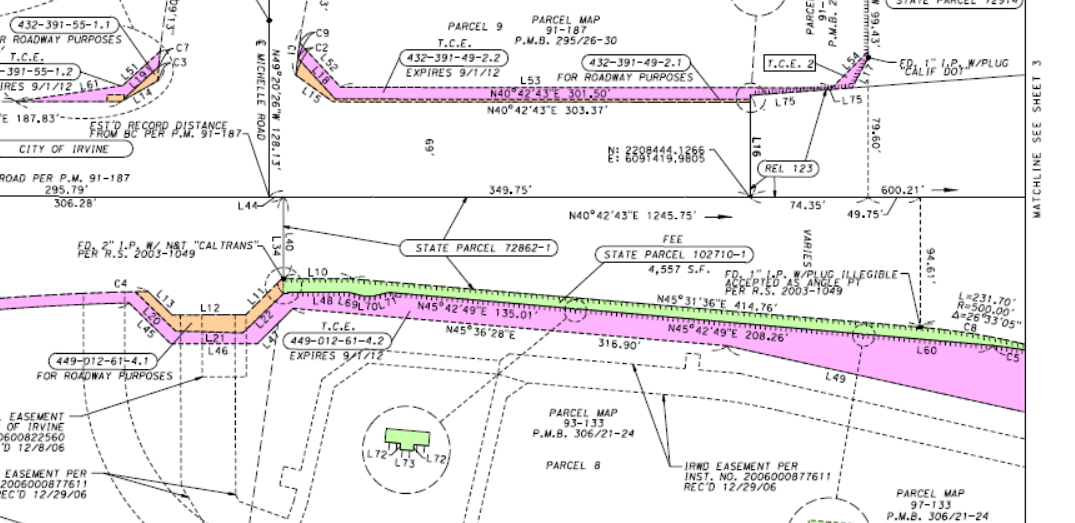 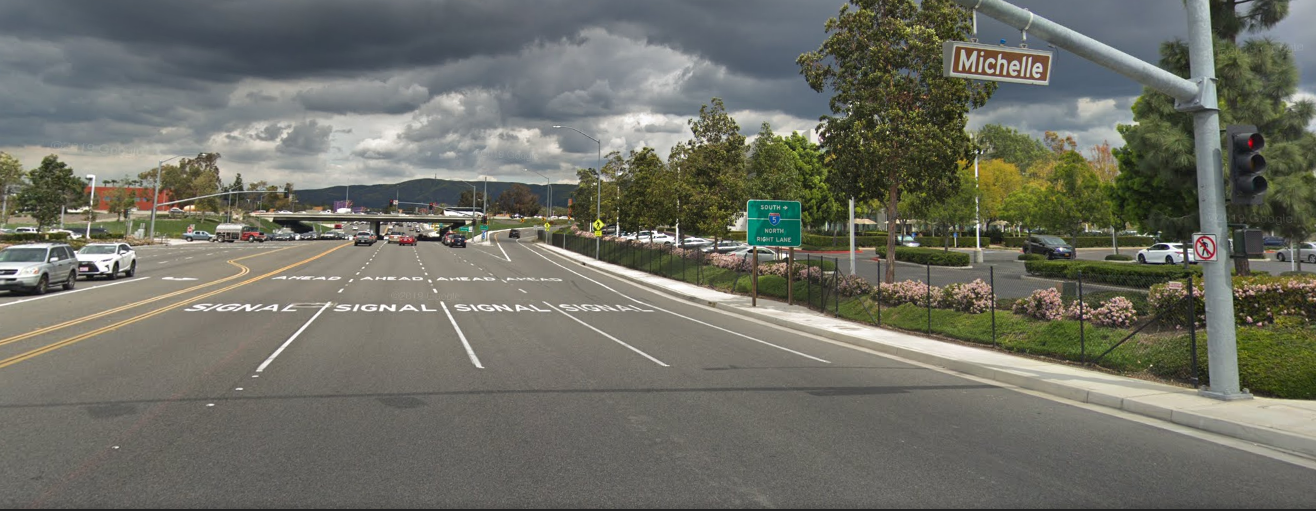 PERMANENT EASEMENT
Permanent Easement – recorded document that new owner has a right for use an identified area for a specific purpose, described in a legal description and plat map
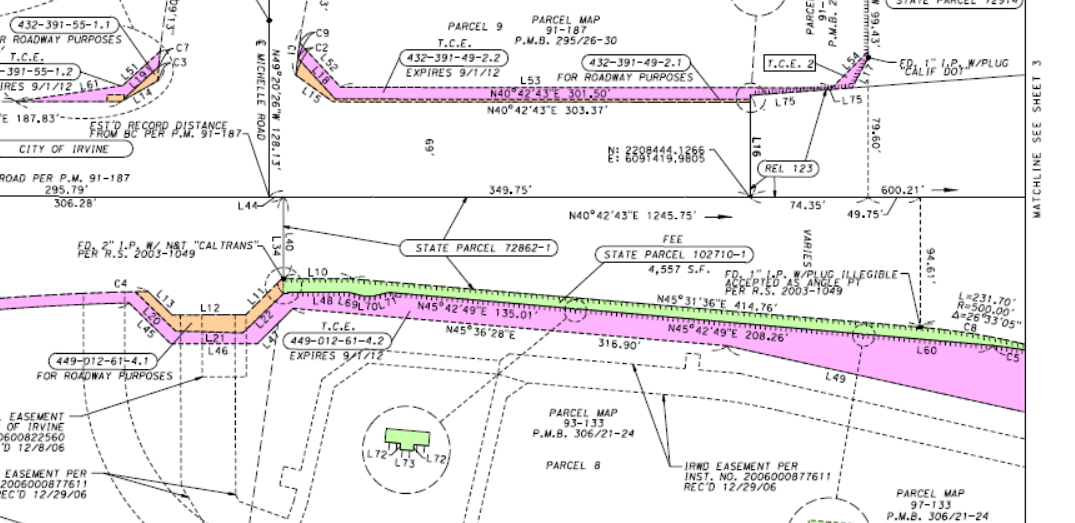 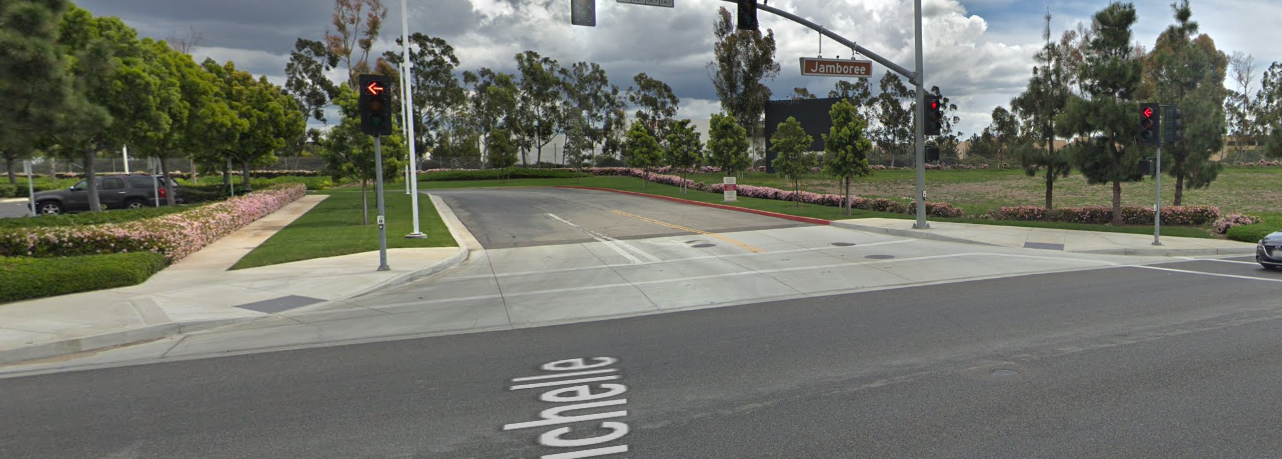 TEMPORARY CONSTRUCTION EASEMENT
Temporary construction easement (TCE) – Compensated, non-recorded document granting the right to enter a specific area of a property for construction activities; may mention work hours, timeframe before TCE expires, advanced notification, re-establish property to existing condition when done.

TCE for roadway improvements, TCE for mitigation areas
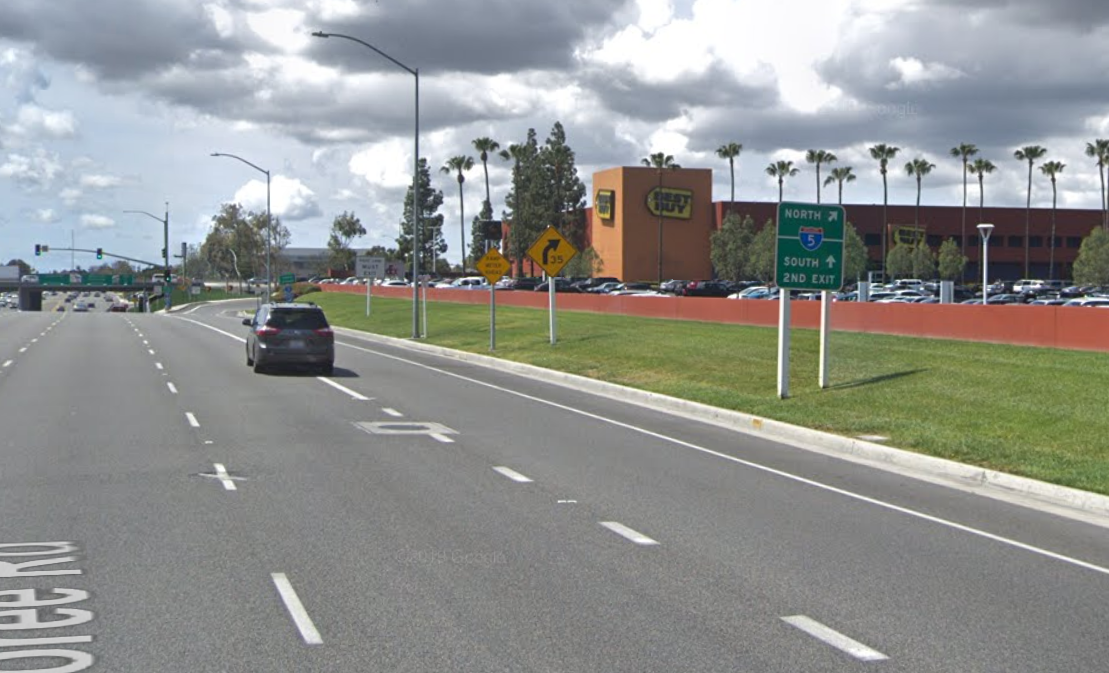 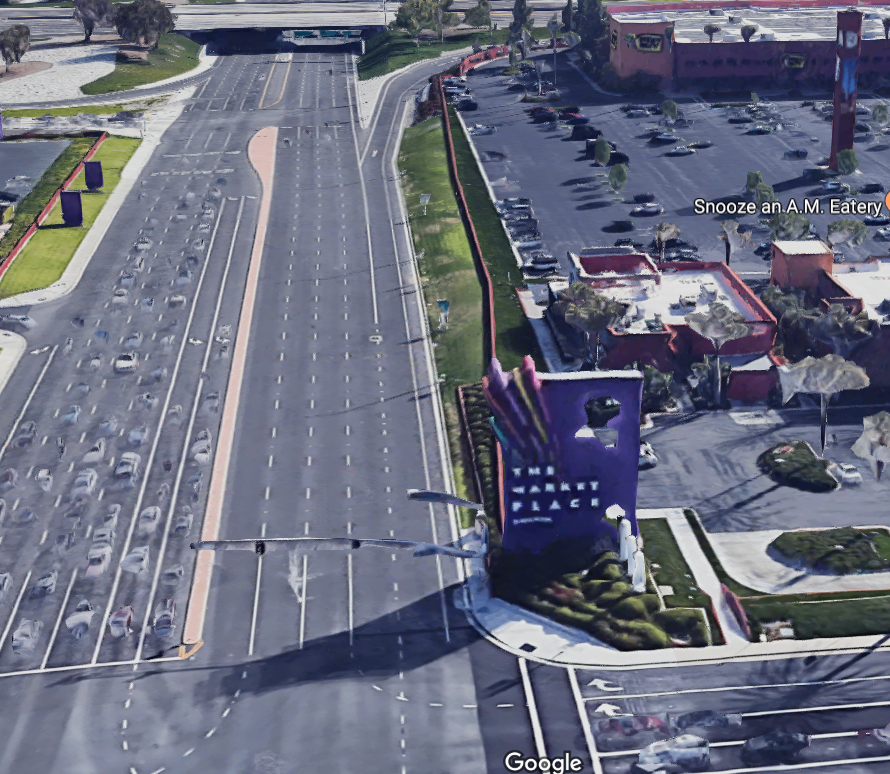 RIGHT OF ENTRY / PERMIT TO ENTER & CONSTRUCT
Permit to Enter and Construct – Non-recorded permit used when project improvement is for the benefit of the property owner; no condemnation.
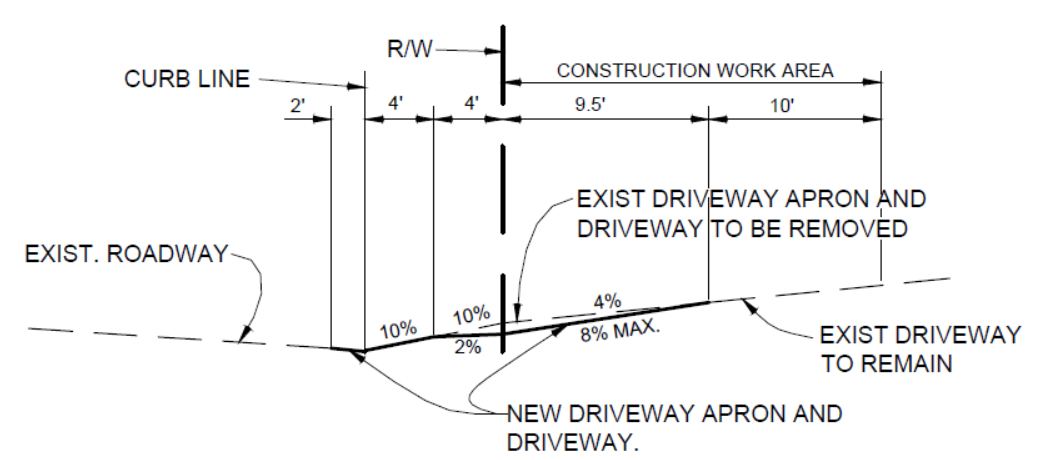 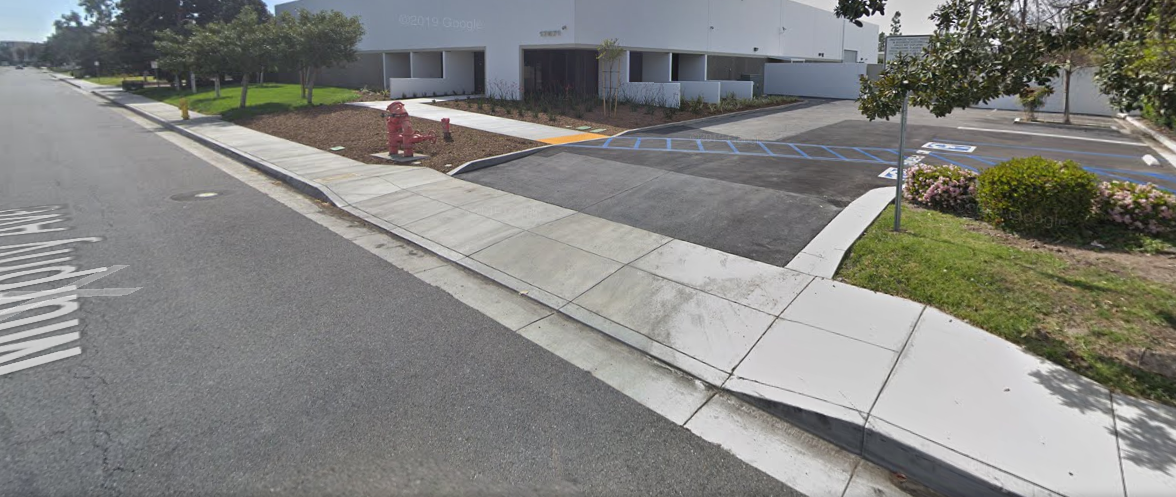 UTILITIES COORDINATION
Contact Dig-A-Lert for listing of utilities in project vicinity
Utility Notices: 
Preliminary (request for utility maps); set up utility log sheet
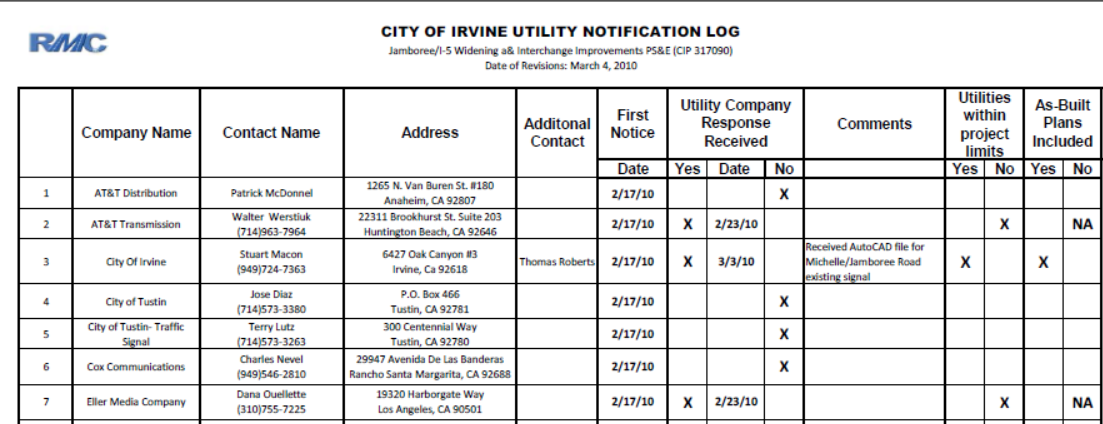 UTILITIES COORDINATION
Second Notice – Review plans for accuracy of utilities 				shown; determine prior rights; pothole crossings to 			determine if any conflicts
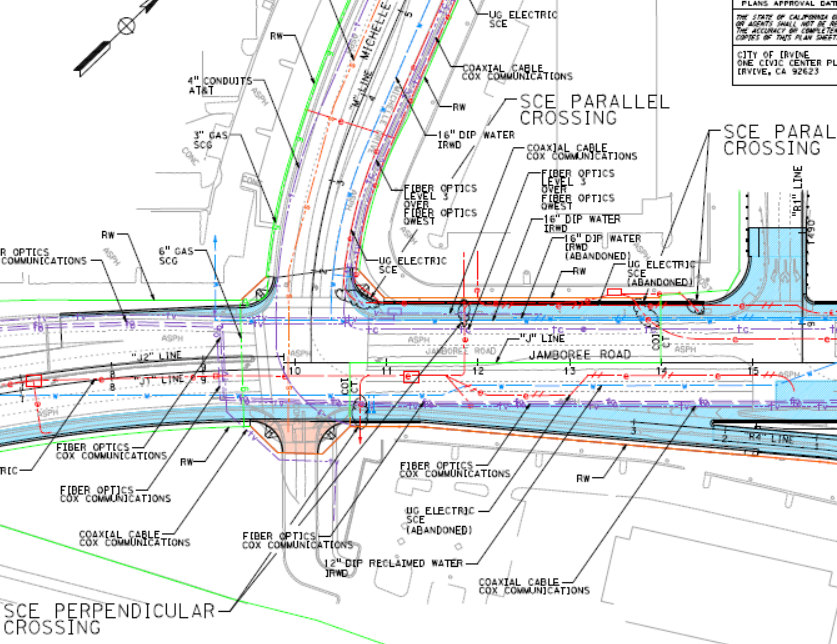 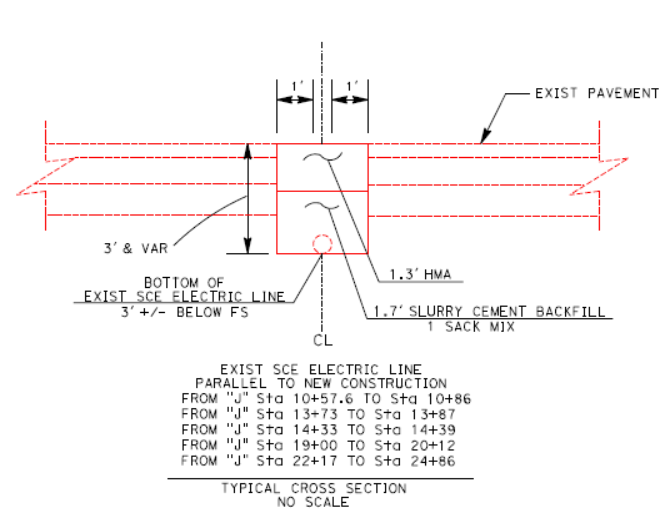 UTILITIES COORDINATION
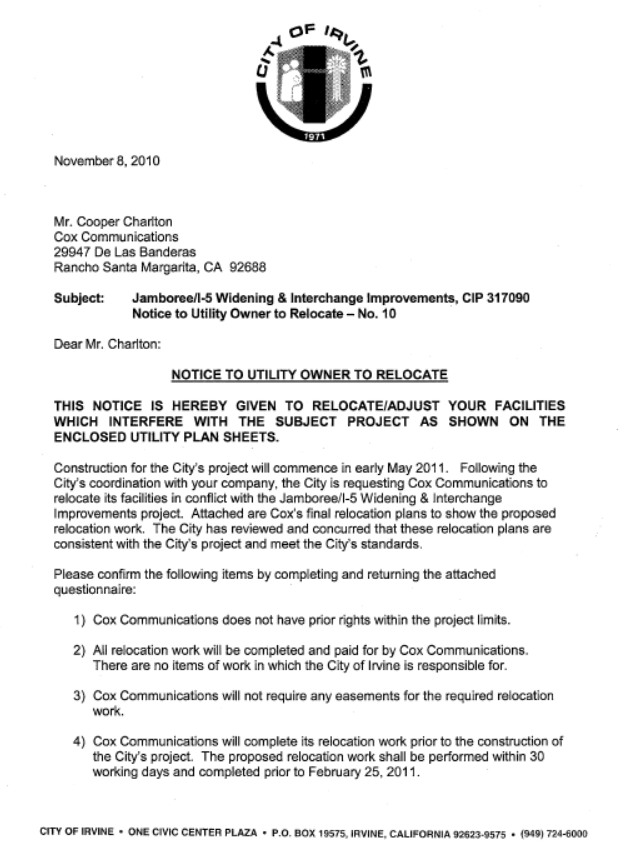 Third Notice (Final) – Notice to Relocate
FEDERAL FUNDING/STATE RIGHT OF WAY
If project is federally-funded or on State’s property, a Right of Way Certification is required (Caltrans Right of Way Manual, Chapter 14).  General requirements include:

Final Project Plans and Specifications
Caltrans Right of Way Certification
Project Engineer’s Utility Certification
Utility “Notice to Owners”
Project Environmental Documents
Right of Way Agreements
CONSTRUCTION
Project is awarded to Contractor who to builds the improvements and delivers a completed facility based on final construction documents.

Stake ROW/TCE lines in the field and to make the contractor aware of the construction area he has to work within.
Include property owner provisions in the project Special Provisions.
Include utility durations in the project Special Provisions.
SPECIFIC PROPERTY REQUIREMENTS
Contractor shall comply with specific property requirements, included in the contract special provisions. If applicable, include the following information:

Property address
Contact information
Special notice requirements
Special access requirements
Durations/timelines
Modified insurance limits
Specific instructions included in right of way agreements
SPECIFIC UTILITY REQUIREMENTS
Contractor shall comply with specific utility requirements, included in the contract special provisions. If applicable, include Utility Contact Table and additional utility specific information
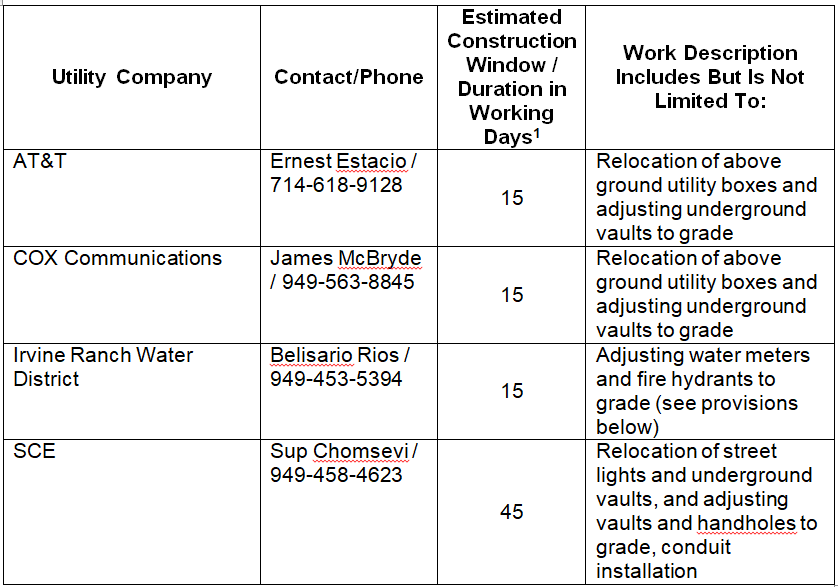 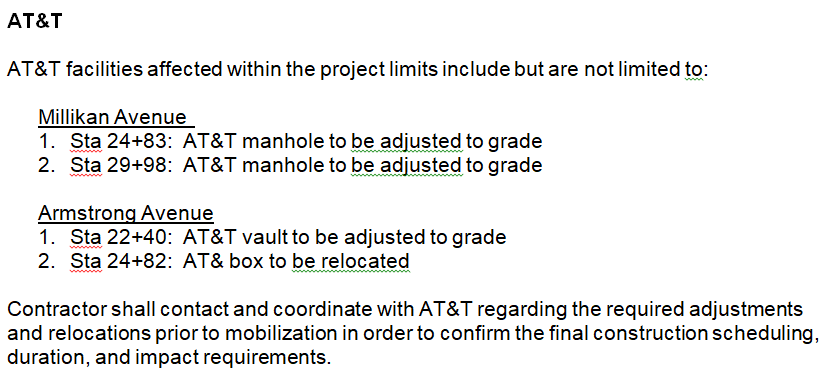 Utility Contact Table
Utility Specific Information
RIGHT OF WAY CONSTRUCTION IMPACTS
Caltrans I-5 Segment “C”
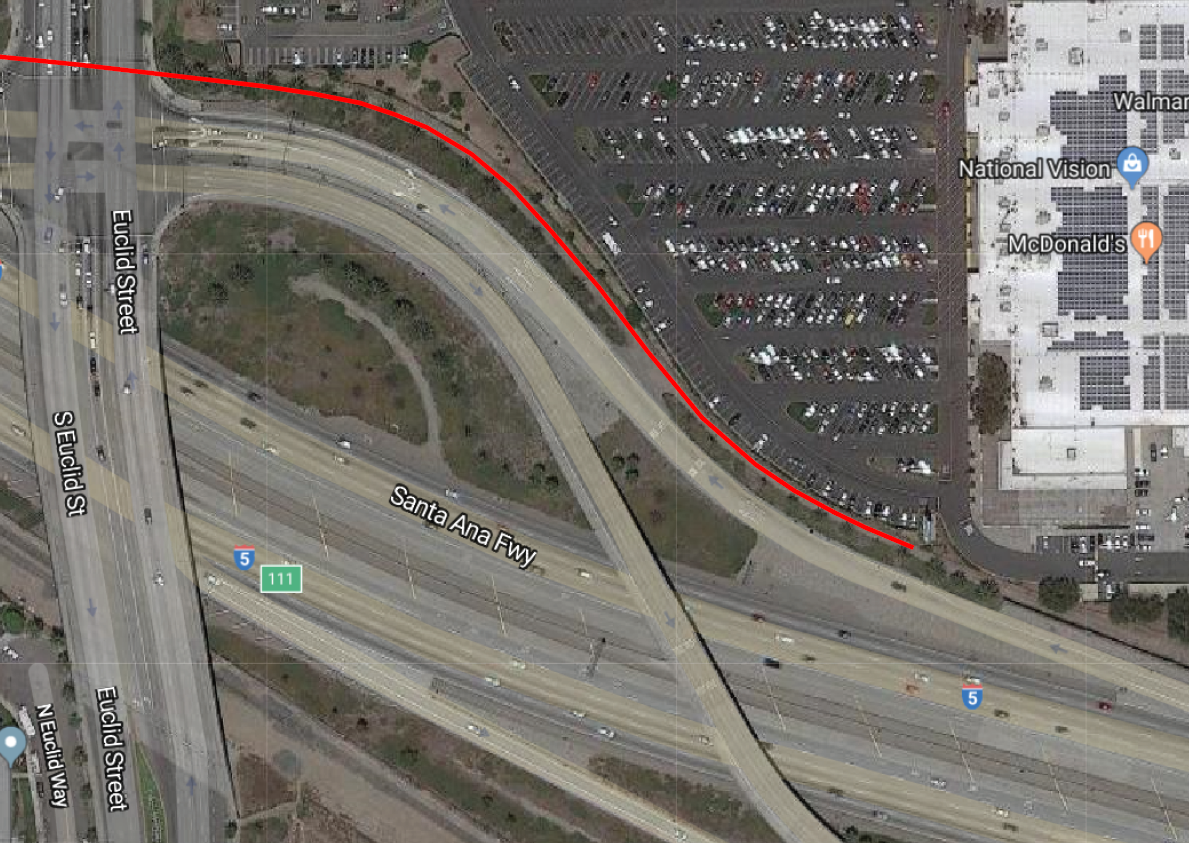 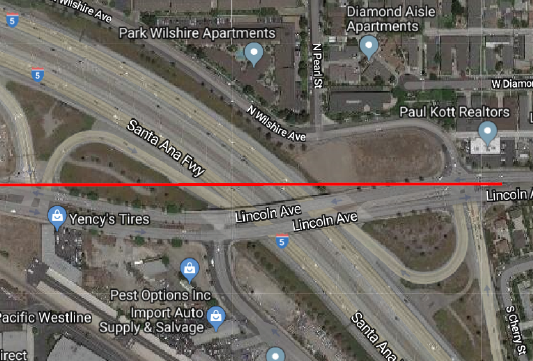 RCB at Euclid Plaza
Lincoln OC Utilities
Plans and Specs
Coordination with Right of Way and Utilities
Questions?
IRWA Summer Refresh Seminar
July 16, 2019